ЭСКИЗНЫЙ ПРОЕКТ«Обустройство детской игровой площадки и игрового комплекса Г548 «Универсал»,ул. Школьная 18, с. Большой Атлым (Замена ограждения, ремонт и покраска игрового комплекса Г548 «Универсал», приобретение и установка нового игрового оборудования, цветочных вазонов, скамеек, урн, отсыпка площади песком)»Разработчик: администрация с.п. Малый Атлым
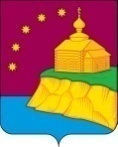 Муниципальное образование сельское поселение Малый Атлым
Характеристика проблемы и обоснование необходимости её решения.
В с. Большой Атлым проживает 330 человека. Из них 74 - дети. Для детей в населенном пункте имеется игровая площадка с игровым комплексом Г548 "Универсал" и одной песочницей. 
           В связи с длительным использованием, игровой комплекс имеет ряд повреждений конструктивных элементов. Краска на металлических и деревянных элементах выцвела, а на некоторых участках отсутствует. Ограждение  игровой площадки (деревянный каркас с пластиковой сеткой) полностью пришло в негодность. Наблюдаются множественные порывы пластиковой сетки и разрушение опорных столбов. Ливневыми потоками частично размыто песчаное покрытие площадки. 
            Кроме того, установленного игрового комплекса не достаточно для обеспечения детского досуга.
            Условиями безопасного пребывания детей на игровых площадках, являются: исправность игрового оборудования, наличие надежного ограждения и покрытия.
            Таким образом, существует необходимость проведения на детской игровой площадке следующих основных мероприятий:
- ремонт и покраски игрового комплекса;    - отсыпка площади песком;
- обустройство игровой площадки металлическим ограждением. При этом нужно конструктивно соблюсти условия доступности площадки для маломобильных групп граждан;
- приобретение и установка нового игрового оборудования.
В целях комфортного пребывания на детской площадке родителей с детьми, предотвращения захламления территории и предания площадке эстетичного вида, необходимо провести следующие дополнительные мероприятия:
- установка трех скамеек;  - установка трех урн;  - установка трех цветочных вазонов.
Цели и задачи проекта:
 
1) Создание комфортной среды для жителей поселка Комсомольский.
2) Пропаганда спорта и здорового образа жизни.
3) Обеспечение детского досуга.
4) Обеспечение условий удобного и безопасного использования.
Реализация данного проекта решит следующие проблемы:
        1) Обеспечение жителей с. Большой Атлым комфортным местом активного отдыха детей, отвечающим всем нормам безопасности и учитывающим потребности маломобильных групп граждан.
        2) Повышение уровня внешней эстетики населенного пункта.
Существующий  вид  территории
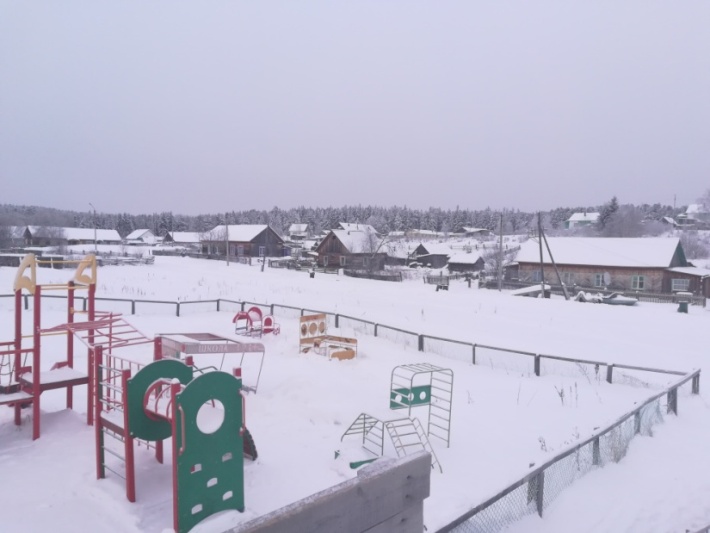 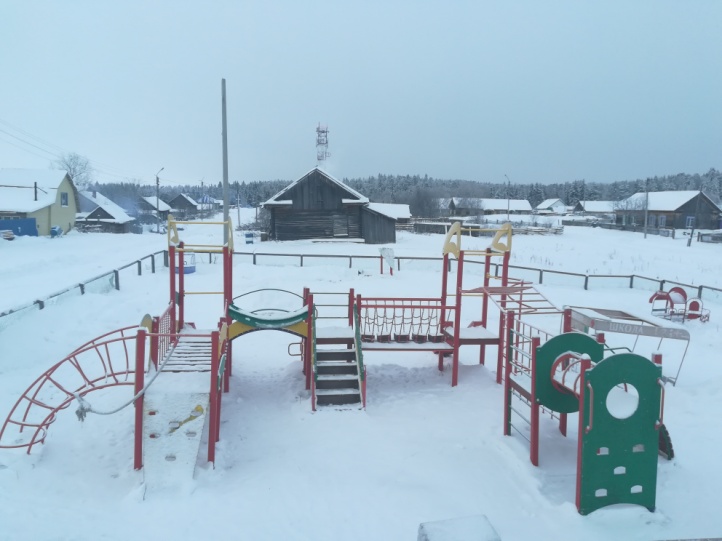 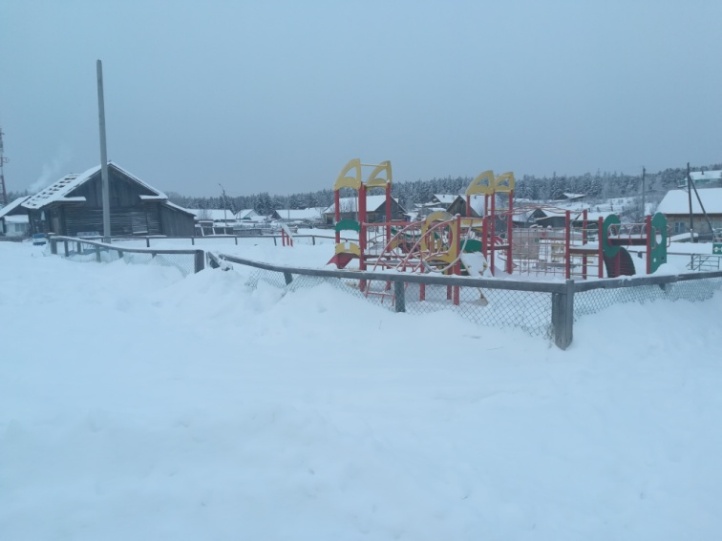 Схема расположения детской игровой площадки
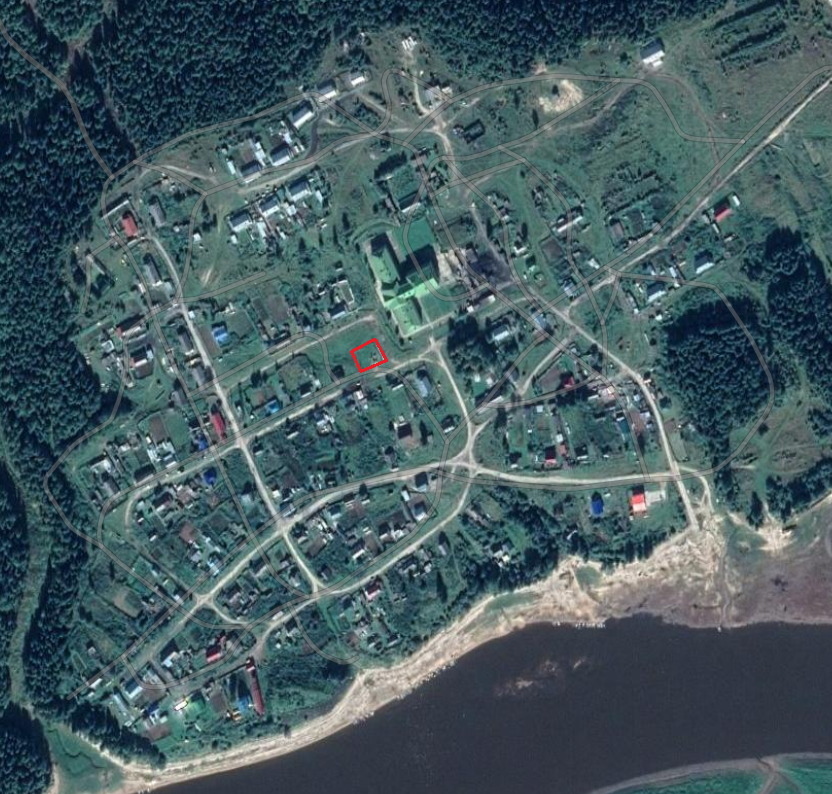 Школа – детский сад (50 м.)




Объект - «Детская игровая площадка ул. Школьная 18, 
с. Большой Атлым».
Эскиз детской игровой площадки ул. Школьная 18, с. Большой Атлым.
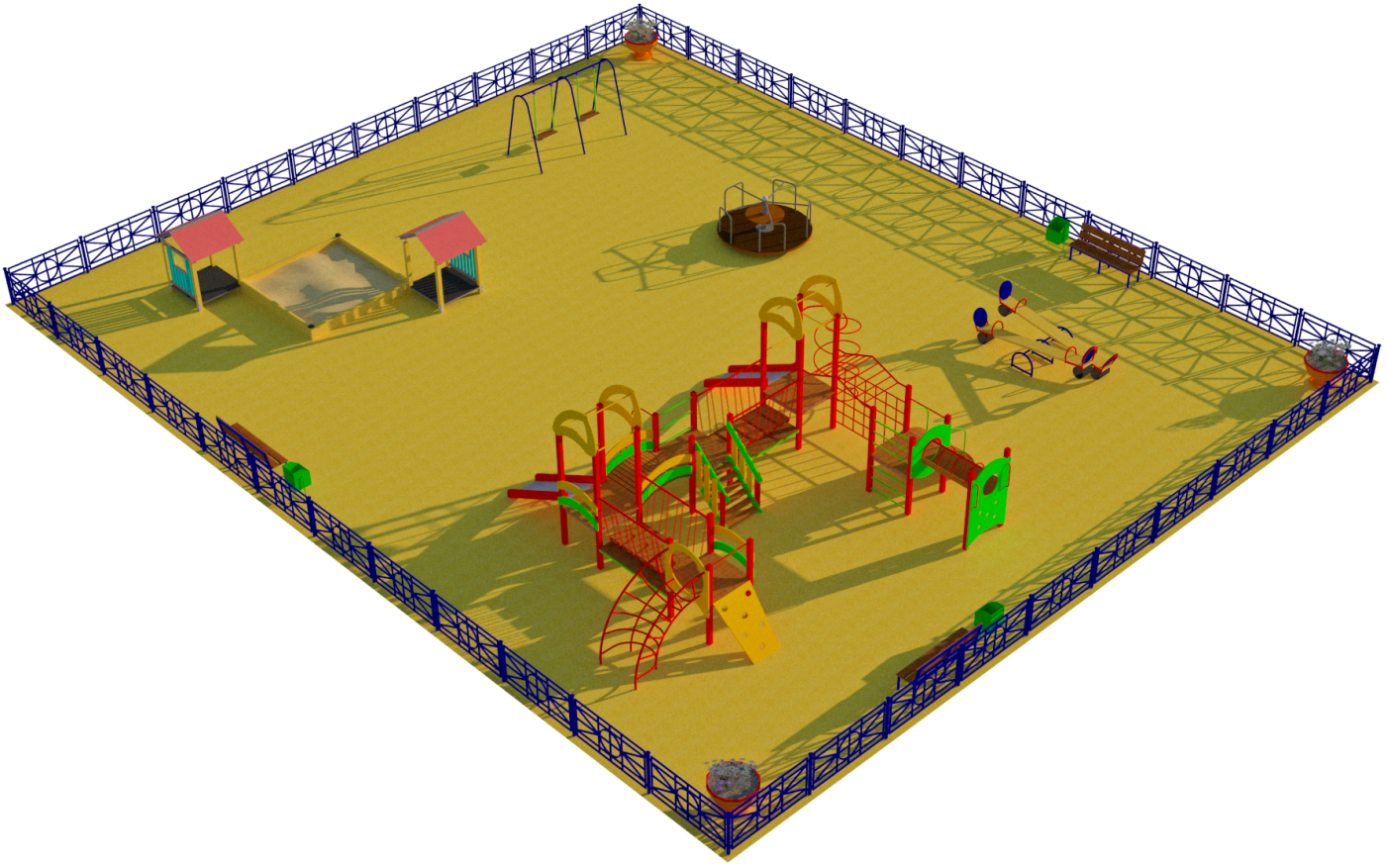 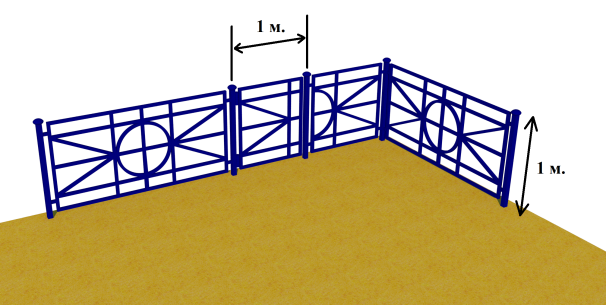 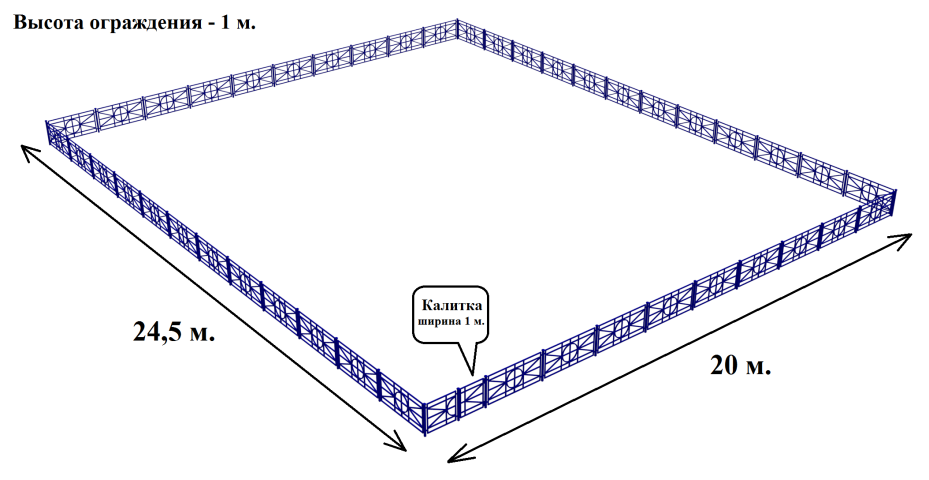 Эскиз детской игровой площадки ул. Школьная 18, с. Большой Атлым.
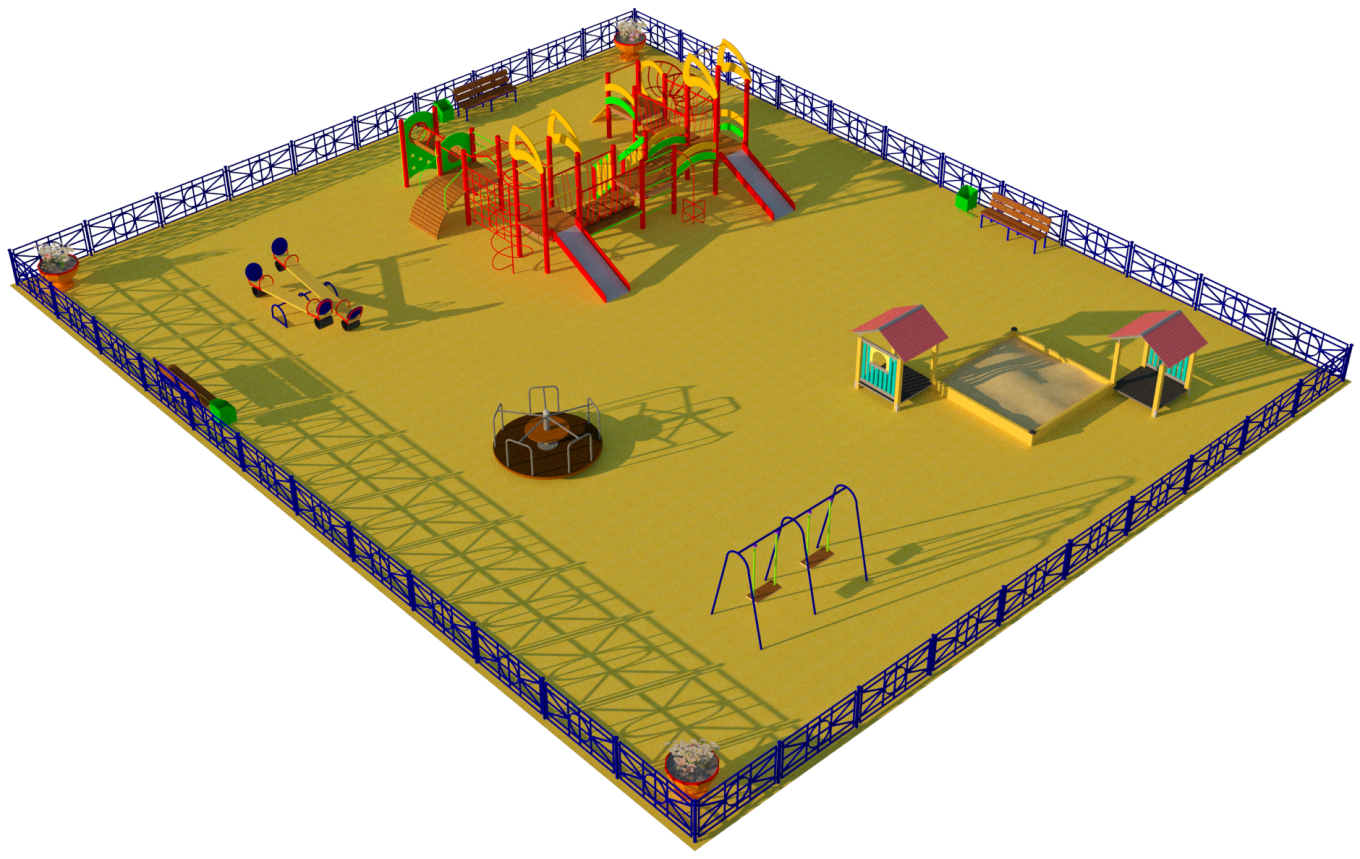 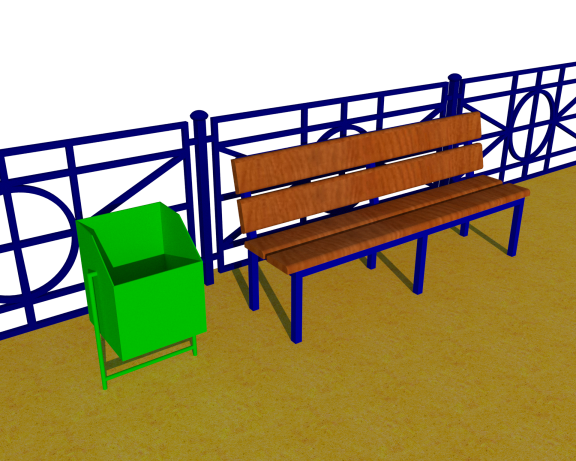 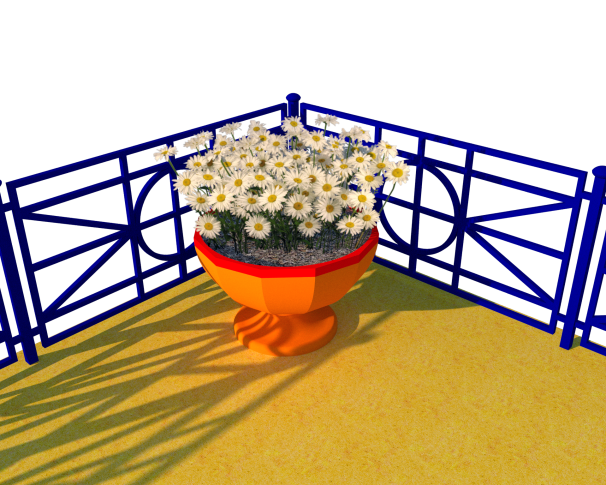 Эскиз детской игровой площадки ул. Школьная 18, с. Большой Атлым.
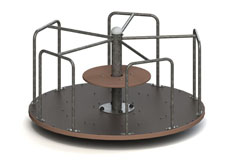 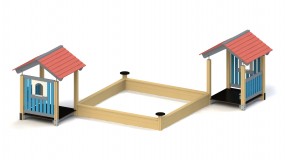 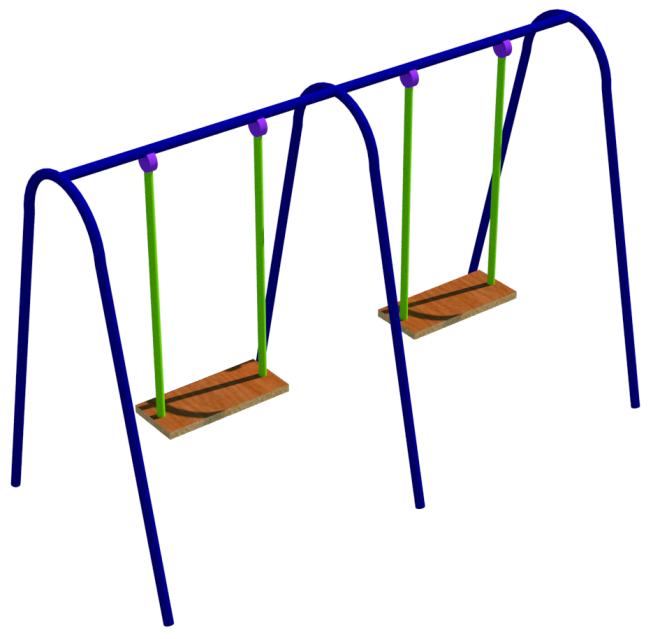 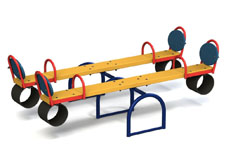 Ведомость объемов работ по обустройству детской игровой площадки ул. Школьная 18, с. Большой Атлым (Замена ограждения, ремонт и покраска игрового комплекса Г548 «Универсал», приобретение и установка нового игрового оборудования, цветочных вазонов, скамеек, урн, отсыпка площади песком).
Общая площадь детской игровой площадки 490 м2.